Biology 4th StageComparative Anatomylab No. 2
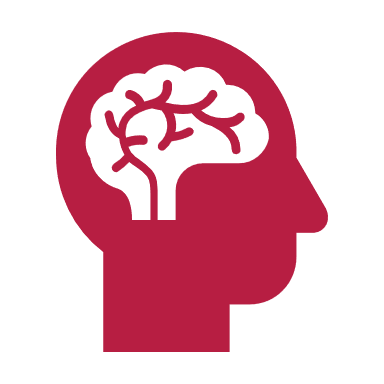 Edit by  Dr. hind mahmood jumaah
1- Class :  Amphibia
Have a different shape of the body.
Integument soft and glandular ( mucous and poisonous glands ).
Sexes are separated, and fertilization usually external ,but it is internal in some species.

1- Order : Anura  (The Iraqi frog)
2- Order : Urodela   (The  Salamander)
1- Order : Anura  (The Iraqi frog)
Phylum         : Chordata
Subphylum    : Vertebrata
Superclass     : Tetrapoda
Class            : Amphibia
Order           : Anura ( Salientia ).
Family           : Ranidae
Genus           : Rana
Species          :Rana  ridibunda
Order : Anura  (The Iraqi frog)
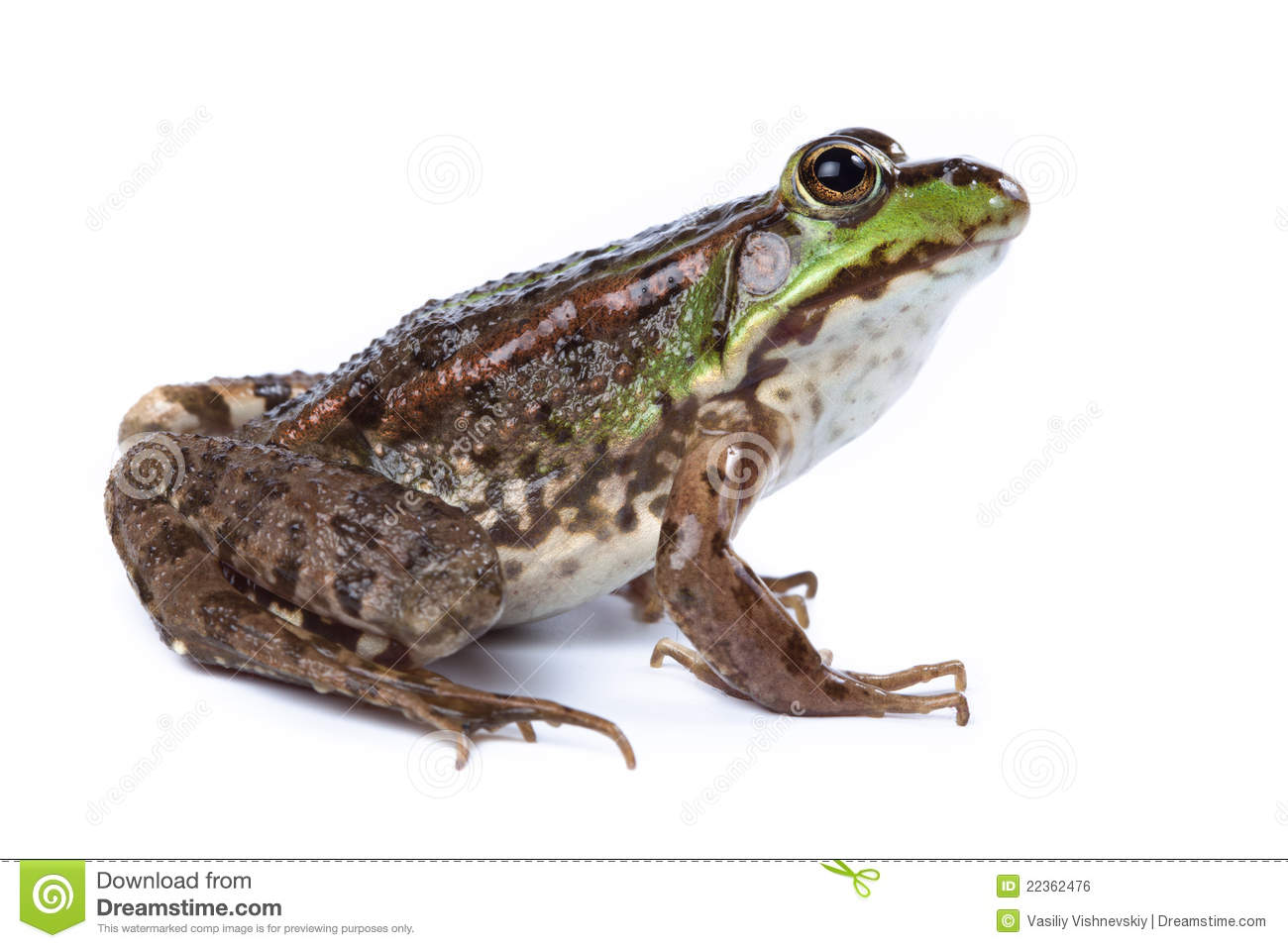 2- Order : Urodela   (The  Salamander)
Phylum        : Chordata
Subphylum   : Vertebrata
Superclass    : Tetrapoda
Class           : Amphibia
Order          : Urodela (caudate)
Family          : Proteidae
Genus          : Necturus
Species        : Necturus maculosus
Order : Urodela   (The  Salamander)
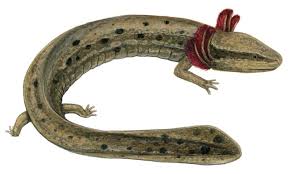 2- Class :  Reptilia
Reptiles represented the first group (class) of amniotic vertebrate, which have the amniotic eggالبيضه السلويه 
The integument dry ,with almost lack the integumentary glands and covered by epidermal scalesحراشف بشريه .
Sexes are separated and fertilization is internal. 

1- Order : Squamata  (Snake)
2- Order : Chelonia   (Turtle)
1- Order : Squamata  (Snake)
Phylum            : Chordata
Subphylum      : Vertebrata
Superclass       : Tetrapoda
Class               : Reptilia
Order             : Squamata
Suborder         : Ophidia
Family              : Colubridae
Genus              :Coluber 
Species             : Coluber ventromaculatus
Order : Squamata  (Snake)
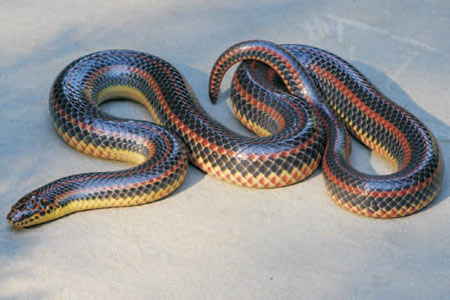 2- Order : Chelonia   (Turtle)
Phylum            : Chordata
Subphylum       : Vertebrata
Superclass        : Tetrapoda
Class               : reptilia
Order              : Chelonia (Tetudinia)
Family              : Geoemydidae
Genus              : Cleymms
Species             : Cleymms caspica caspica (Mauremys caspica)
Order : Chelonia   (Turtle)
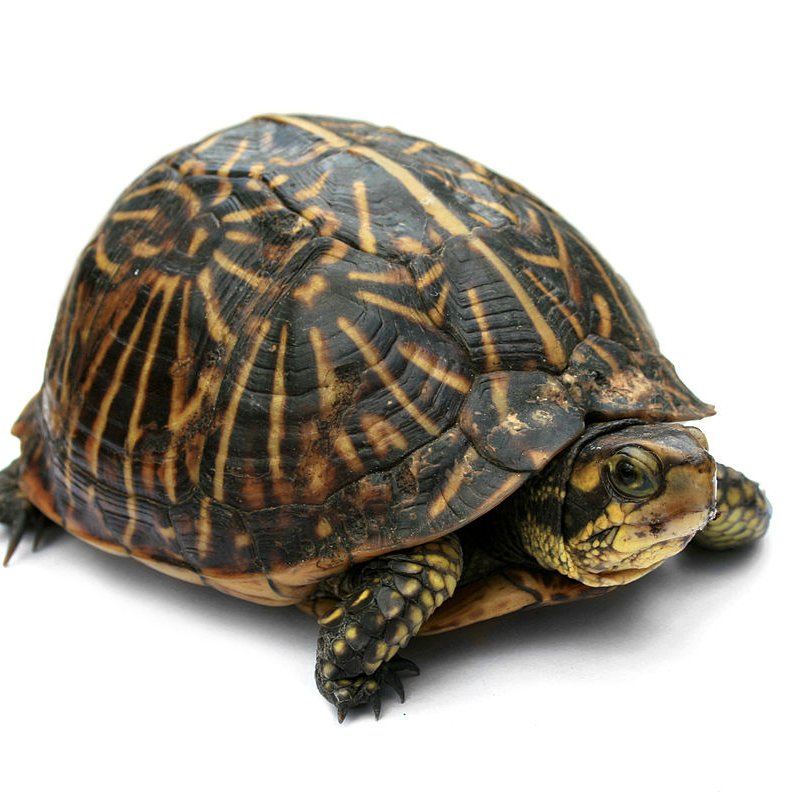 3- Class :  Aves
Fusiform body shape, with head, long neck region ,trunk, and tail.
Fore limbs modified for flying, and hind limbs modified for running, swimming, and perchingالجثوم على اغصان الاشجار .
Body cover by feathersالريش .
Sexes are separated and fertilization is internal. Male has no   copulatory organاعضاء جماع , with the exception of duckبط  geese وز and ostrichesنعام  .
Order : Columbiforms  (Pigeon)
Order : Columbiforms  (Pigeon)
Phylum            : Chordata
Subphylum       : Vetebrata
Superclass        : Tetrapoda
Class               : Aves
Subclass           : Neornithes
Order             : Columbiforms
Family             : Columbidae
Genus             : Columba
Species            : Columba livia domestica
Order : Columbiforms  (Pigeon)
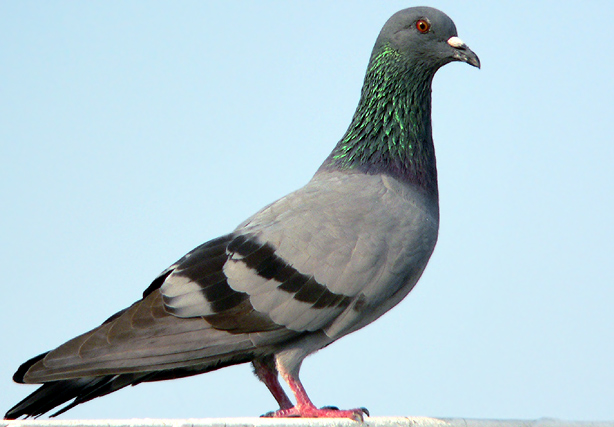 4- Class :  Mammalia
Body cover by hair.
The integument rich with glands (sebaceous glandsغدد دهنيه , sweat glandsغدد عرقيه , and mammary glandsغدد لبنيه ).
Have external ears or pinnaeصيوان الاذن الخارجيه .
Sexes are separated, fertilization is internal, males have external copulatory organs
Order : Lagomorpha  (Rabbit)
Order : Lagomorpha  (Rabbit)
Phylum                 : Chordata
Subphylum            : Vertebrata
Superclass             : Tetrapoda
Class                     : Mammalia
Superorder            : Tetrapoda
Order                    : Lagomorpha
Family                     :Leporidae
Genus                     : Oryctolagus
Species                    : Oryctolagus cuniculus
Order : Lagomorpha  (Rabbit)
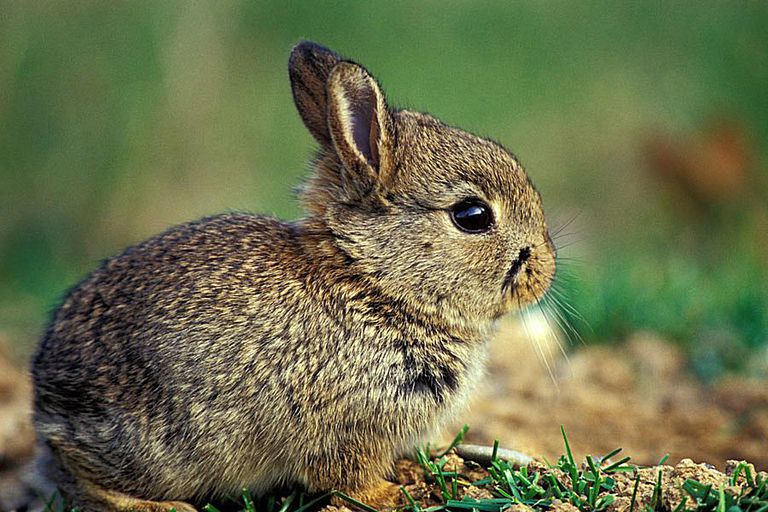